ZNAKOVNI JEZIK U TITUŠU
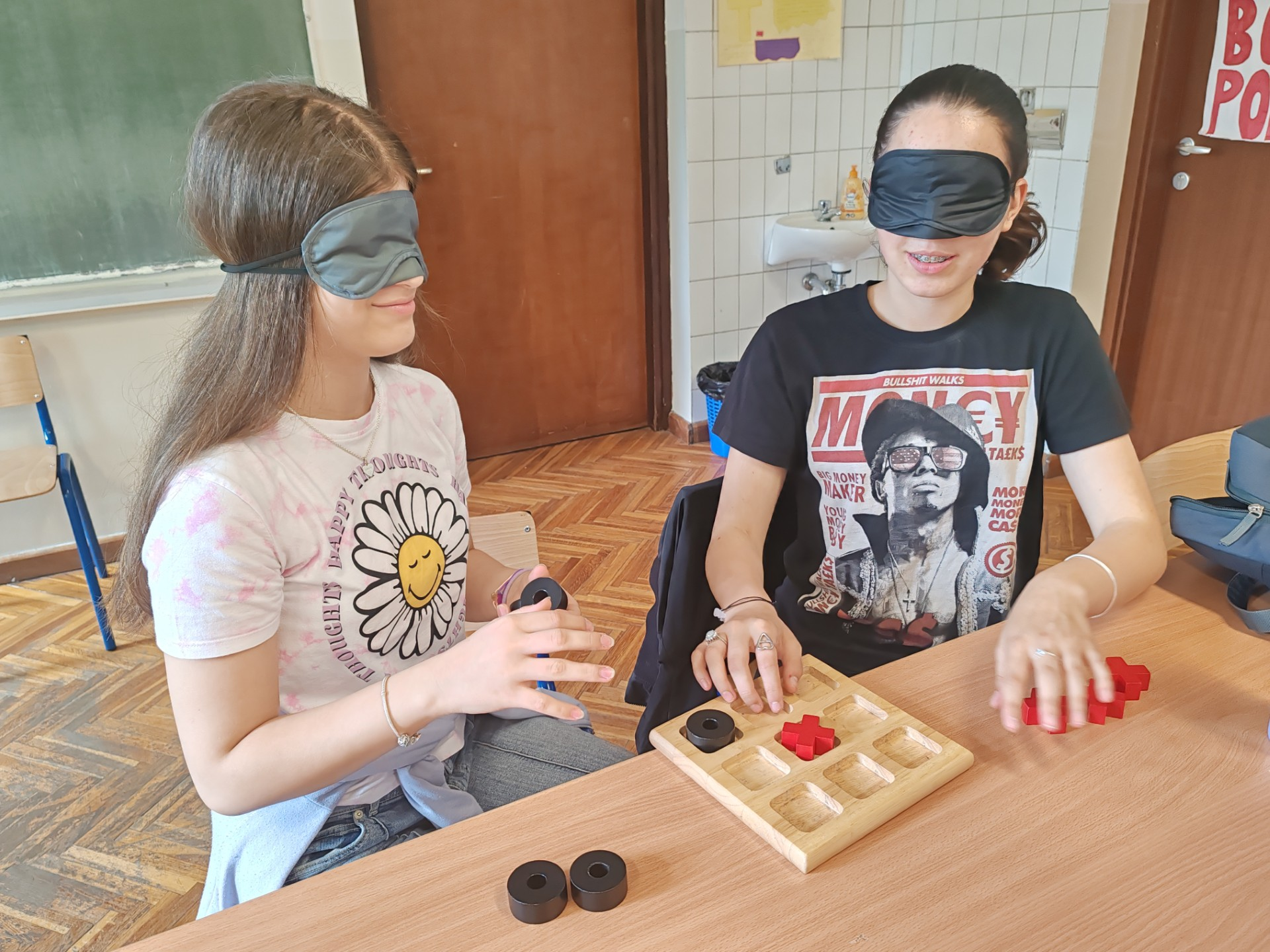 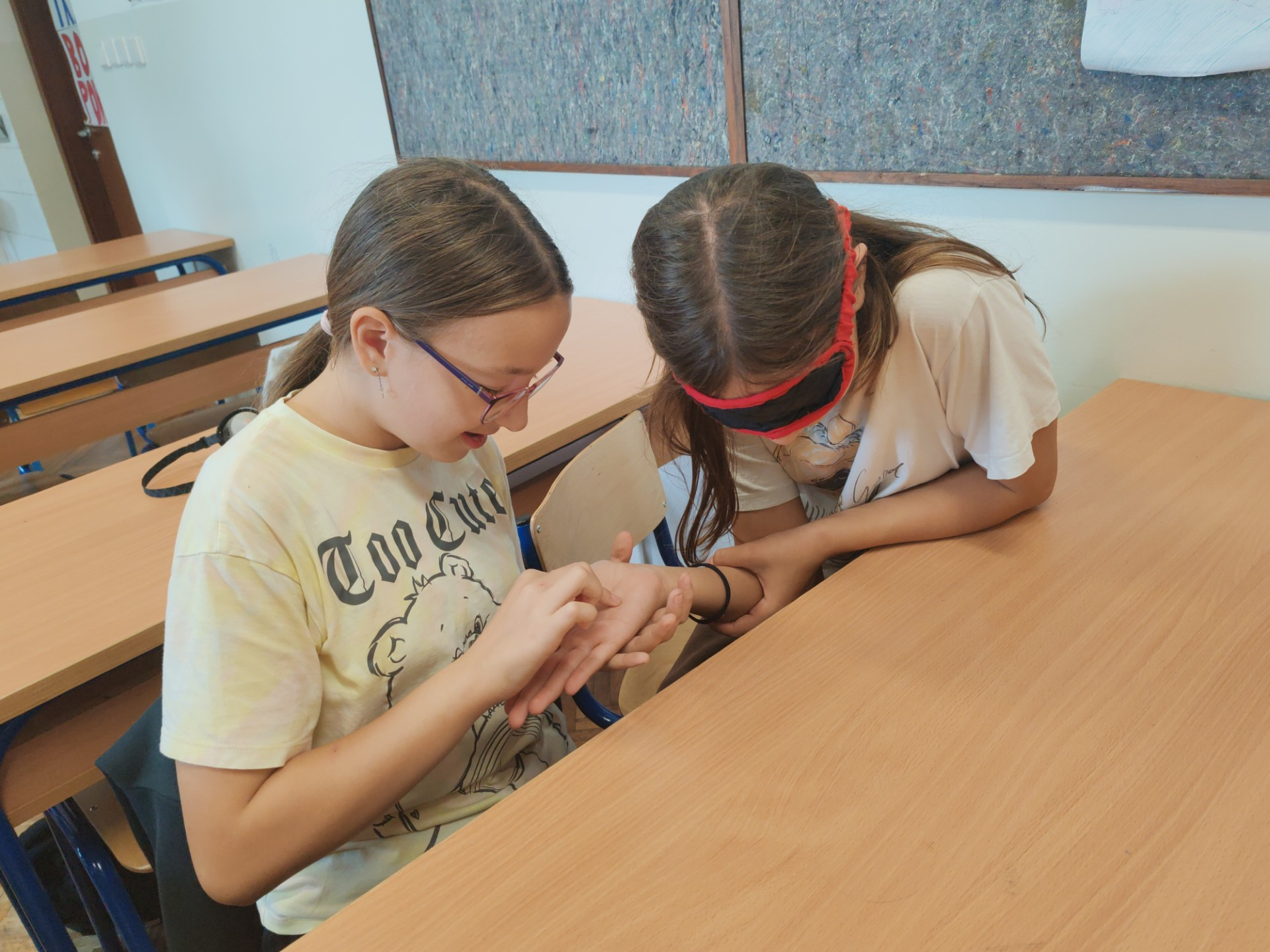 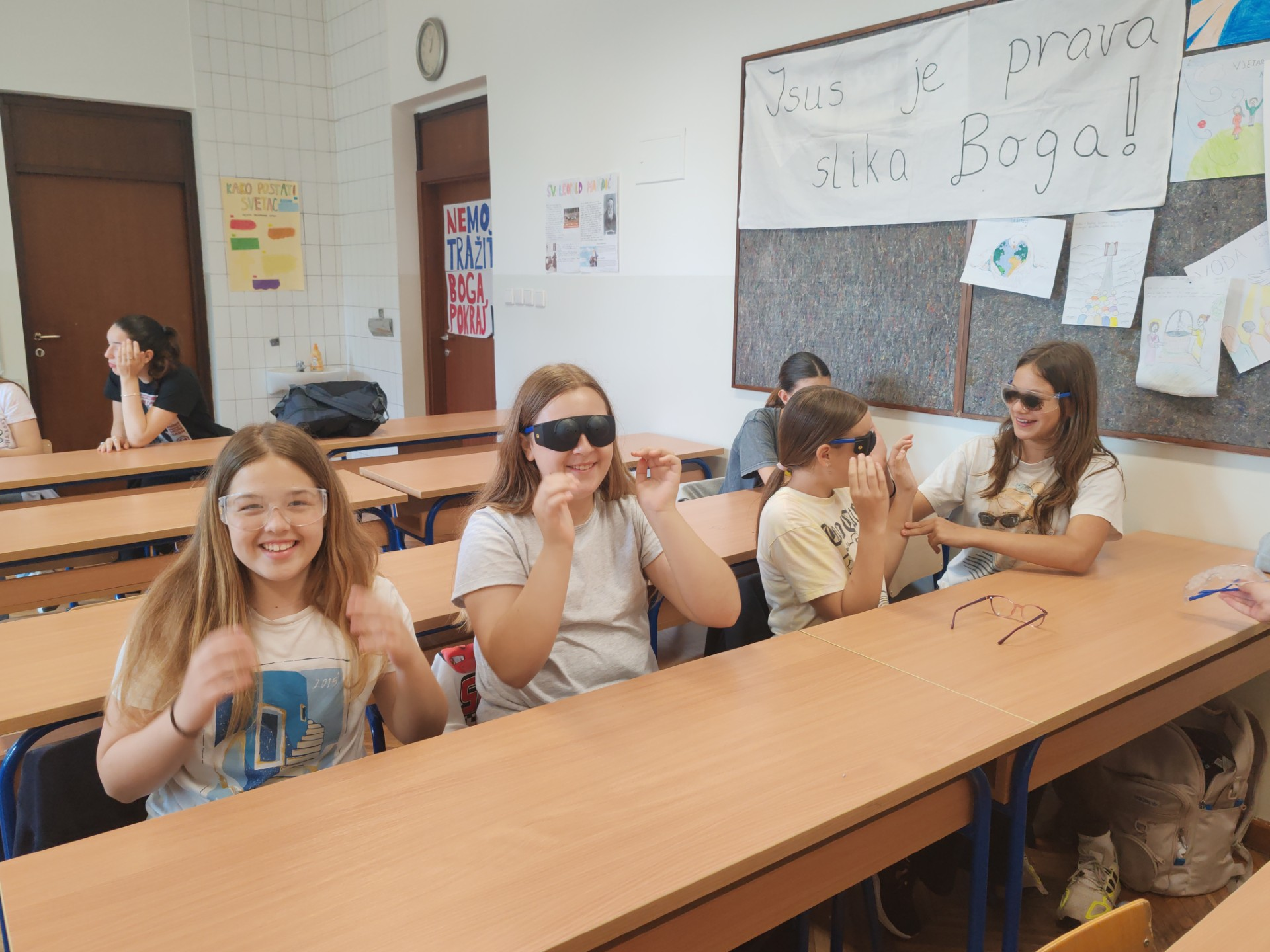